liar, lord or lunatic
         I. Trilemma by c. s. lewis in his own words
         II. Trilemma in history beyond lewis
         III. trilemma and its critics
         IV.  responding to criticism
         V. how lewis himself responds to critics
         VI. TRILEMMA 2.0. UPDATE
I   TRILEMMA BY C.S. LEWIS
         I.1. Who is this man who speaks like this? 
         I.2. Trilemma in Lewis’ own words 
         I.3. Trilemma – The argument
I.1. Who is this man who speaks like this?
“Among these Jews there suddenly turns up a man who goes about talking as if He was God. He claims to forgive sins. He says He has always existed. He says He is coming to judge the world at the end of time. Now let us get this clear. Among Pantheists, like the Indians, anyone might say that he was a part of God, or one with God: there would be nothing very odd about it. But this man, since He was a Jew, could not mean that kind of God. God, in their language, meant the Being outside the world, who had made it and was infinitely different from anything else. And when you have grasped that, you will see that what this man said was, quite simply, the most shocking thing that has ever been uttered by human lips.” 

C. S. Lewis – Mere Christianity
I.2. Trilemma in Lewis’ own words:
“I am trying here to prevent anyone saying the really foolish thing that people often say about Him: I’m ready to accept Jesus as a great moral teacher, but I don’t accept his claim to be God. That is the one thing we must not say. A man who was merely a man and said the sort of things Jesus said would not be a great moral teacher. He would either be a lunatic — on the level with the man who says he is a poached egg — or else he would be the Devil of Hell. You must make your choice. Either this man was, and is, the Son of God, or else a madman or something worse. You can shut him up for a fool, you can spit at him and kill him as a demon or you can fall at his feet and call him Lord and God, but let us not come with any patronizing nonsense about his being a great human teacher. He has not left that open to us. He did not intend to.” 

C. S. Lewis – Mere Christianity
I.3. Trilemma – The argument:
Premise #1 If Jesus is not God, he was a liar or delusional      Premise #2 Jesus was neither a liar nor delusional.Conclusion: Therefore, Jesus is God.
II   TRILEMMA beyond lewis
R. A. Torrey (1918)
W. E. Biederwolf (1867–1939)
G. K. Chesterton (1925)
Watchman Nee (1936)
Christopher Hitchens (God is Not Great, 2007)
Kari Kuula (At Home with Christinaity, 2012)
Apostle John (AD 90)
Sir Thomas More (1534)
John Leland (1773)
Mark Hopkins (1844)
’Rabbi’ John Duncan (1860)
Henry Parry Liddon (1866)
[Speaker Notes: May 4, 2012 by Kyle Barton THE HISTORY OF THE LIAR, LUNATIC, LORD TRILEMMAhttps://conversantfaith.com/2012/05/04/the-history-of-liar-lunatic-lord-trilemma/]
II   TRILEMMA beyond lewis
If I were to say I don’t know Him, I would be a LIAR like you. JOHN 8:55
Many of them were saying, “He has a demon and He’s CRAZY! Why do you listen to Him?
JOHN. 10:20

Thomas responded to Him, “My LORD and my GOD!”JOHN 20:28
II   TRILEMMA beyond lewis
Gaius Marius Victorinus, 358 
Saying these things he was God, if he did not lie; if however he lied, he was not the work of God perfect in all ways.

Sir Thomas More, 1534For surely if Christ was not God, he was not a good man either, since he plainly said he was God.
Mark Hopkins, 1844Either … those claims were well-founded, or of a hopeless insanity. … No impostor of common sense could have had the folly to prefer such claims.
’Rabbi’ John Duncan, 1860Christ either deceived mankind by conscious fraud, or He was Himself deluded and self-deceived, or He was Divine. There is no getting out of this trilemma. It is inexorable.
II   TRILEMMA beyond lewis
Henry Parry Liddon, 1866‘Christus, si non Deus, non bonus’
If He is not God, He is not a humble or an unselfish man. Nay, He is not even sincere; unless indeed we have recourse to a supposition upon which the most desperate of His modern opponents have not yet ventured, and say with His jealous kinsmen in the early days of His ministry, that He was beside Himself. Certainly it would seem that there must have been strange method in a madness which could command the adoration of the civilized world; nor would any such supposition be seriously entertained by those who know under what conditions the very lowest forms of moral influence are at all possible. The choice really lies between the hypothesis of conscious and culpable insincerity, and the belief that Jesus speaks literal truth and must be taken at His word.
[Speaker Notes: Henry Parry Liddon (1829–1890), also known as H. P. Liddon, was an English theologian. From 1870 to 1882, he was Dean Ireland's Professor of the Exegesis of Holy Scripture at the University of Oxford.]
II   TRILEMMA beyond lewis
R. A. Torrey , 1918
Jesus Christ was beyond peradventure one of three things. He was either the son of God in a unique sense, a divine person incarnate in human form or else he was the most daring imposter that ever lived or else one of the most hopeless lunatics … Was his influence upon subsequent history the influence of a lunatic? No one but a lunatic would say so. Was his influence upon subsequent history the influence of an impostor? No one but one whose own heart was thoroughly tainted with deceit and fraud would think of saying so. Not an impostor. Not a lunatic. We have only one alternative left. He was what he claimed to be, the Son of God, God the Son.
[Speaker Notes: Died 1928 - Sermon : R. A. Torrey, Some Reasons Why I Believe The Bible To Be The Word of God (1918)]
II   TRILEMMA beyond lewis
G. K. Chesterton, 1925
This impossibility of letting in daylight on a delusion does sometimes cover and conceal a delusion of divinity. It can be found, not among prophets and sages and founders of religions, but only among a low set of lunatics. But this is exactly where the argument becomes intensely interesting; because the argument proves too much. For nobody supposes that Jesus of Nazareth was that sort of person. No modem critic in his five wits thinks that the preacher of the Sermon on the Mount was a horrible half witted imbecile that might be scrawling stars on the walls of a cell. No atheist or blasphemer believes that the author of the Parable of the Prodigal Son was a monster with one mad idea like a Cyclops with one eye. Upon any possible historical criticism, he must be put higher in the scale of human beings than that. Yet by all analogy we have really to put him there or else in the highest place of all.
[Speaker Notes: Died 1928 - Sermon : R. A. Torrey, Some Reasons Why I Believe The Bible To Be The Word of God (1918)]
II   TRILEMMA beyond lewis
Watchman Nee, 1936
How can Jesus of Nazareth claim to be God? Before going on, we have to pause for a moment to seriously consider the matter. It is not a light thing to claim to be God. A person who makes such a claim falls into one of three categories. He must belong to one of these three categories; he cannot belong to all three. First, if he claims to be God and yet in fact is not, he has to be a madman or a lunatic. Second, if he is neither God nor a lunatic, he has to be a liar, deceiving others by his lie. Third, if he is neither of these, he must be God. You can only choose one of the three possibilities. If you do not believe that he is God, you have to consider him a madman. If you cannot take him for either of the two, you have to take him for a liar. There is no need for us to prove if Jesus of Nazareth is God or not. All we have to do is find out if He is a lunatic or a liar. If He is neither, He must be the Son of God … Was Jesus insane? Did He speak pure nonsense just to cause people to kill Him? Or was He a swindler setting up some kind of a scheme? If so, what was He trying to gain? Was He trying to gain death?
[Speaker Notes: Died 1928 - Sermon : R. A. Torrey, Some Reasons Why I Believe The Bible To Be The Word of God (1918)]
II   TRILEMMA beyond lewis
Christopher Hitchens, 2007
We can all understand someone forgiving offences committed against themselves. If you step on my toes, I will forgive you. You steal money from me and I forgive you. But what are we to think of a man from whom no one has stolen and no one has stepped on his toes, who declares that he forgives you for stepping on other people's toes and stealing other people's money? Such behaviour can be considered, if we want to describe it nicely, as utterly ass-like foolishness... Yet that is exactly what Jesus did. He told people that their sins were forgiven, and he never consulted or asked the people who had undoubtedly been harmed by those sins. He behaved without further ado as if it was mainly about Him and He was the one against whom all the transgressions were committed. This only makes sense if He was really God, whose laws had been broken and whose love had been wounded by every sin. In the mouth of any speaker who is not God, these words would, judging by other historical figures, show nothing but unparalleled stupidity.
[Speaker Notes: Hitchens 2007 God is not great!

It is worth noting that Lewis assumes without any solid evidence/evidence that Jesus really was a 'historical person'. But let's go. He deserves some credit for accepting the logic and morality of what he has just stated.]
II   TRILEMMA beyond lewis
Kari Kuula, 2012
It is clear that the Gospel is based on a real man called Jesus, who was born, lived and died in Israel during first half of first century A.D. It is equally undeniable that Jesus attracted great attention for his preaching and healing work. He spoke of the kingdom of God and called people to live by it. He gathered disciples around him who followed him on his preaching journeys. To his followers he was a man of God, to his opponents he was a madman, a demon or an impostor. Those in the middle saw him as a wise teacher and miracle worker with rather high hopes for himself. He was killed in Jerusalem during the Passover by crucifixion and buried. Soon some of his disciples became convinced that he was not dead, but had been raised from the dead by God. This miniature core is the consensus of scholars.
[Speaker Notes: Kari Kuula, At Home in Christianity (2012) p. 163]
I.3. Trilemma – The argument:
Premise #1 If Jesus is not God, he was a liar or delusional      Premise #2 Jesus was neither a liar nor delusional.Conclusion: Therefore, Jesus is God.
III TRILEMMA AND ITS CRITICS
         III.1. OTHER REASONABLE OPTIONS? 
         III.2. THE FOURTH OPTION: LLL+LEGEND?
III.1. OTHER REASONABLE OPTIONS?
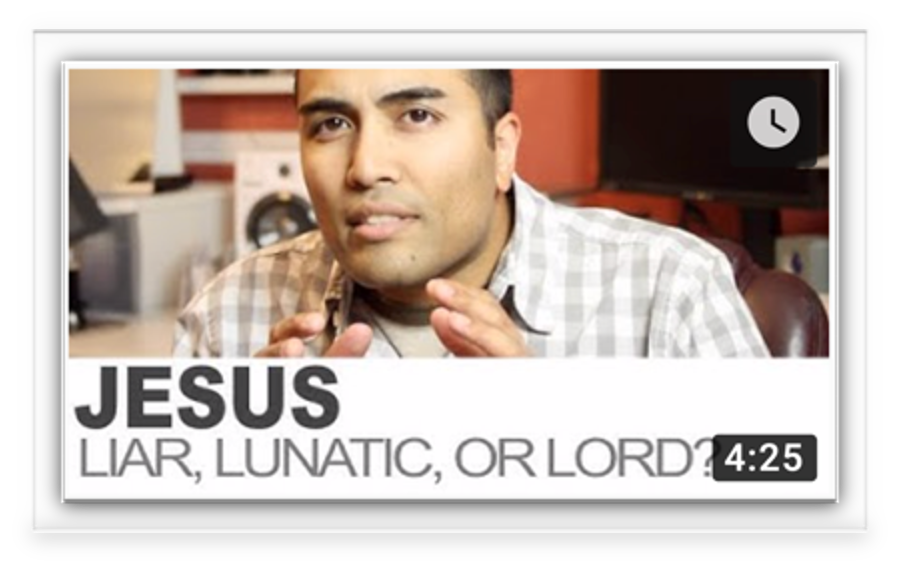 HEMANT MEHTA - The Atheist Voice
“That [LLL] is a possibility. There are many reasonable alternatives.”
III.1. OTHER REASONABLE OPTIONS?
Jesus himself was sincere, but wrong. Believed everything that Christians later attributed to him, but it's just not true? He was, by the way, intelligent, rational and even wise. LUNATIC
Lying for a good cause. Jesus was lying ("a modified truth"), but he meant well. Children are told about Santa Claus. "He may have been a liar, but not in a bad way."  LIAR. A good moral teacher?
Authority. He said he was the Son of God because that's how people took him seriously. LIAR
Visionary cult leader. Even today there are "crazy" visionary cult leaders with lots of followers. DELUSIONAL
Benign insanity, not clinical. In progressive Christianity, Jesus is considered radical. Radicals are not always understood and their wisdom is only realised later. LUNATIC
Jesus was a "politician". He was politically astute and set himself against the Roman emperors. LIAR
[Speaker Notes: Jesus himself was sincere, but wrong. Believed everything that Christians later attributed to him, but it's just not true? He was, by the way, intelligent, rational and even wise. LUNATIC
Lying for a good cause. Jesus was lying ("a modified truth"), but he meant well. Children are told about Santa Claus. "He may have been a liar, but not in a bad way."  LIAR. A good moral teacher?
Authority. He said he was the Son of God because that's how people took him seriously. LIAR
Visionary cult leader. Even today there are "crazy" visionary cult leaders with lots of followers. DELUSIONAL
Benign insanity, not clinical. In progressive Christianity, Jesus is considered radical. Radicals are not always understood and their wisdom is only realised later. LUNATIC
Jesus was a "politician". He was politically astute and set himself against the Roman emperors. LIAR
Even Jesus' contemporaries didn't believe everything he said, but thought he was out of his mind. LUNATI LIAR]
III.2. THE FOURTH OIPTION: LEGEND?
1)    He spoke the truth and is therefore God.
2)    He sincerely believed what he said, but he was mistaken, delusional.
3)    He knew he was lying and was therefore a liar. (MacDowell)
4)    He was a literary creation and we do not know exactly what he said.
IV   responding to critics
             IV.1. trilemma is valid providing …
IV.1. trilemma valid providing…
LLL is a useful and valid argument when the Gospels are presumed to be reasonably reliable sources, so that we know roughly what he thought and believed about himself, and it is believed that Jesus at least existed as a historical person; it is not necessary to believe in Jesus’ deity for the trilemma to be valid. 
MacDowell in Evidence -book first argues for reliability of the NT in 6 chapters and only in chapter 7 introduces the trilemma argument.
Mehta’s dilemma: At times, when it suits him, Mehta’s “other reasonable options” (What if) presupposes that NT texts can be trusted and at times his criticism is based on presumption of unreliability of the Gospels. 
“What if” -is the area on the map "where the sea monsters are located."
V   LEWIS RESPONDS TO CRITICS
          V.1. THE INTENDED SCOPE OF TRILEMMA
          V.2. LEWIS’ RESPONSE TO FOURTH OPTION - LEGEND?
V.1. THE INTENDED SCOPE OF TRILEMMA
“On the one side clear, definite moral teaching. On the other, claims which, if not true, are those of a megalomaniac, compared with whom Hitler was the most same and humble of men. There is no halfway house and there is no parallel in other religions. If you had gone to Buddha and asked him: ‘Are you the son of Brahma?’ he would have said, ‘My son, you are still in the vale of illusion.’ If you had gone to Socrates and asked, ‘Are you Zeus?’ he would have laughed at you. If you had gone to Mohammed and asked, ‘Are you Allah?’ he would first have rent his clothes and then cut your head off. If you had asked Confucius, ‘Are you Heaven?’ I think he would have probably replied, ‘Remarks which are not in accordance with nature are in bad taste.’ The idea of a great moral teacher saying what Christ said is out of the question. approval.”  C. S. Lewis: God in the Dock – What are we to make of Jesus Christ?
[Speaker Notes: •	"Not a stand-alone argument.” The argument as such does not exclude other possibilities.  No one can seriously regard Jesus as just a great moral teacher, like say BUDDHA or GANDHI. In Lewis’ own words:]
V.1. THE INTENDED SCOPE OF TRILEMMA
”In my opinion, the only person who can say that sort of thing is either God or a complete lunatic suffering from that form of delusion, which undermines the whole mind of man. If you think you are a poached egg, when you are not looking for a piece of toast to suit you you may be sane, but if you think you are God, there is no chance for you. We may note in passing that He was never regarded as a mere moral teacher. He did not produce that effect on any of the people who actually met him. He produced mainly three effects — Hatred — Terror — Adoration. There was no trace of people expressing mild approval.”  C. S. Lewis: God in the Dock – What are we to make of Jesus Christ?
[Speaker Notes: •	"Not a stand-alone argument.” The argument as such does not exclude other possibilities.  No one can seriously regard Jesus as just a great moral teacher, like say BUDDHA or GANDHI. In Lewis’ own words:]
V.2. LEWIS RESPOND TO ”LEGEND”
“What are we to do about reconciling the two contradictory phenomena? One attempt consists in saying that the man did not really say these things; but that His followers exaggerated the story, and so the legend grew up that he had said them. This is difficult because His followers were all Jews; that is, they belonged to that Nation which of all others was most convinced that there was only one God — that there could not possibly be another. It is very odd that this horrible invention about a religious leader should grow up among the one people in the whole earth least likely to make such a mistake. On the contrary we get the impression that none of His immediate followers or even of the New Testament writers embraced the doctrine at all easily.” C. S. Lewis – God in the Dock
V.2. LEWIS RESPOND TO ”LEGEND”
“Another point is that, on that view, you would have to regard the accounts of the Man as being legends. Now, as a literary historian, I am perfectly convinced that, whatever else the Gospels are, they are not legends. I have read a great deal of legend and I am quite clear that they are not the same sort of thing. They are not artistic enough to be legends. From an imaginative point of view they are clumsy, they don’t work up to things properly. Most of the life of Jesus is totally unknown to us, as is the life of anyone else who lived at that time, and no people building up a legend would allow that to be so. Apart from bits of the Platonic dialogues, there is no conversation that I know of in ancient literature like the Fourth Gospel. There is nothing, even in modern literature, until about a hundred years ago when the realistic novel came into existence. In the story of the woman taken in adultery we are told Christ bent down and scribbled in the dust with His finger. Nothing comes of this. No one has ever based any doctrine on it. And the art of inventing little irrelevant details to make an imaginary scene more convincing is a purely modern art. Surely the only explanation of this passage is that the thing really happened? The author put it in simply because he had seen it.”  C. S. Lewis: God in the Dock – What are we to make of Jesus Christ?
[Speaker Notes: Note: Lewis refers to “pericope adulterae” (John 7:53-8:11) which is not found in best and earlies manuscripts and in some manuscripts, it is found in other places (after John 7:36, John 21:25, and even Luke 21:38). There is a consensus among scholars, evangelicals as well, that the pericope is not original to John’s Gospel. Question to ponder: How might this weaken Lewis’ argument against Jesus Legend?]
VI   trilemma updated with a        NEW PREMISE
VI. Trilemma WITH AN UPDATE
Premise #1 Historical Jesus* made claims of being a Divine Savior.
Premise #2 If Jesus is not God, he was a liar or delusional.            
Premise #3 Jesus was neither a liar nor delusional.
[Speaker Notes: * Premise #1 is not (necessarily) presuming belief in the inerrant Scriptrure. According to reportage model (Lydia MacGrew), Gospels as Eyewitness testimony (Richard Bauckham) or by mainstream historical critical scholarship (e.g. Mark+Q-source: Son of Man -sayings; parable of the King [God] preparing wedding feast for his son [Jesus]).]
Conclusion: Jesus is God.